Introduction to Organic Molecules
Dr. Jason R. Mayberry
Levels of Organization
6
1
+1
11
NH2
C
N
C
N
A
HC
C
C
N
N
H
CH2
O
OH
OH
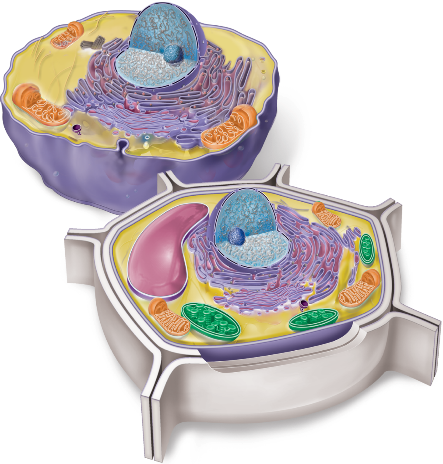 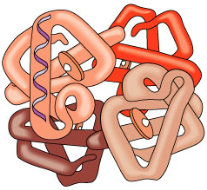 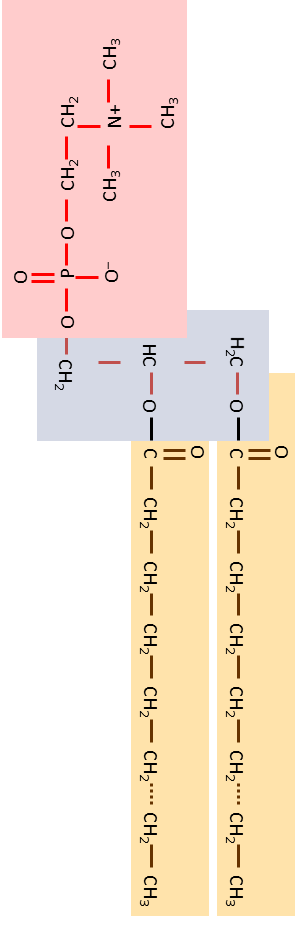 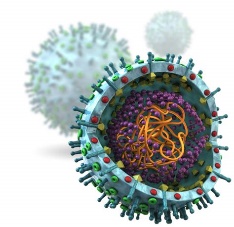 O
O
O
C
O
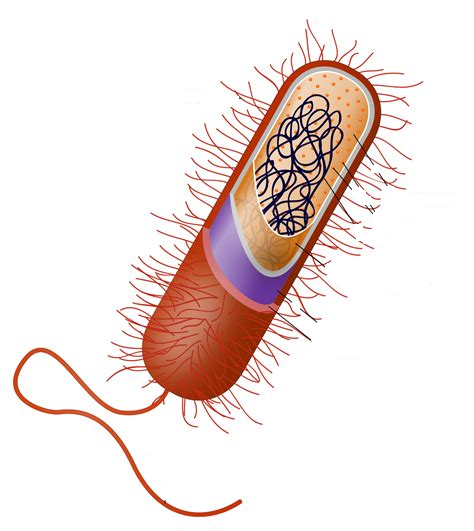 Atoms and Ions
Simple Molecules
Organic Macromolecules
Cells
Smallest part of an element that maintains the properties of that element.

Basic Building block of all ordinary matter.
Formed when a small number of atoms join together
Smallest living thing.

Formed when chemistry of a contained system becomes self sustaining.

How would you define life?
4 Classes of Large, Carbon-based Molecules

Structural and Functional basis for forming cells
δ–
O
O
H
δ+
δ+
P
O
H+
O
–
H
H+
O–
The 4 Classes of Organic Molecules
OH
OH
O
OH
Proteins
Nucleic Acids
DNA
RNA
Enzymes
Structural Molecules
DNA Regulation
Hormones
Adhesion
Cell Recognition
Etc.
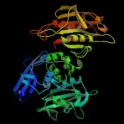 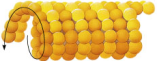 ATP
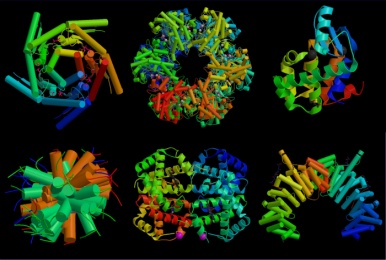 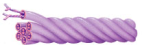 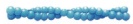 P
Carbohydrates
Lipids
Glucose
Fats
Phospholipids
Steroids
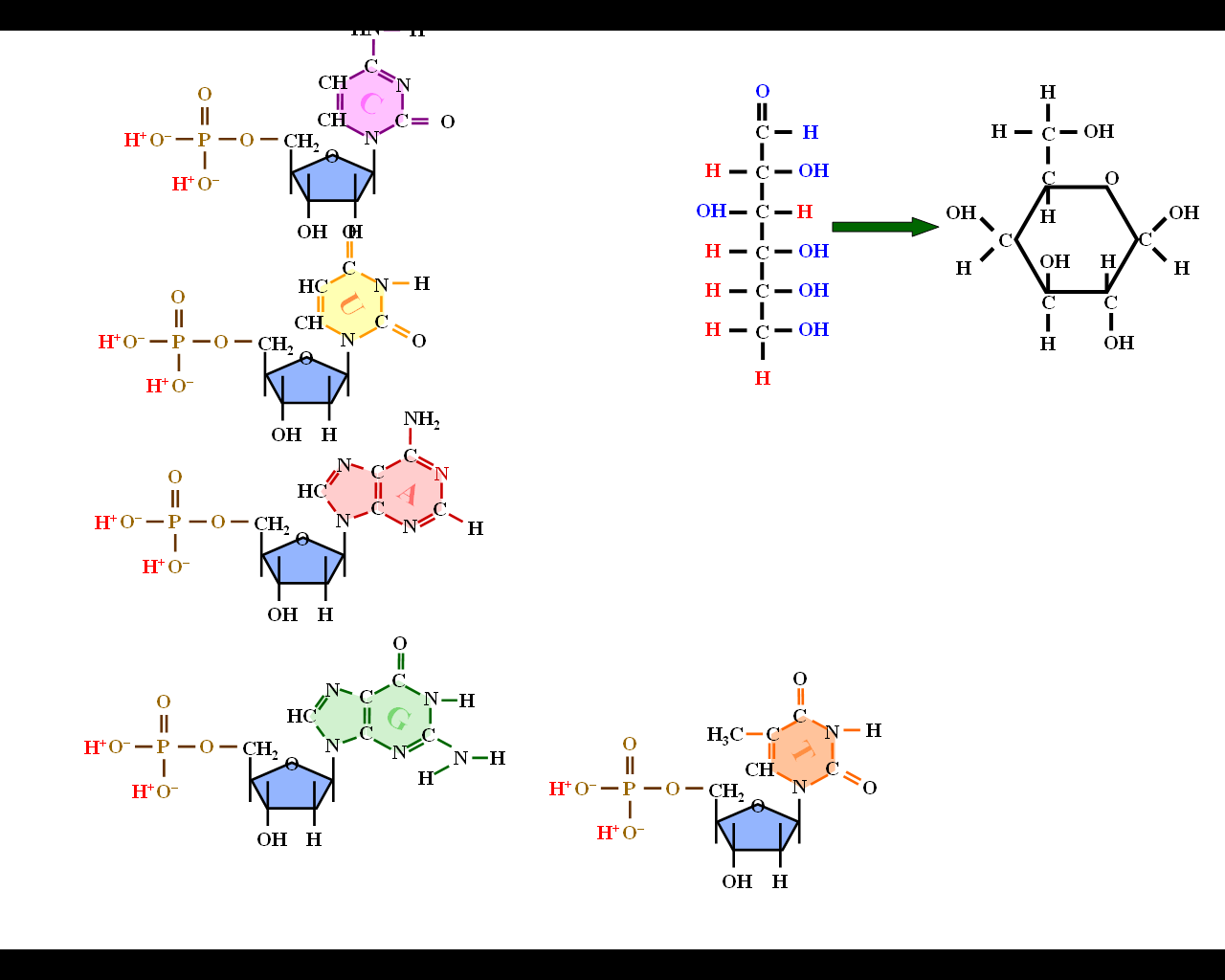 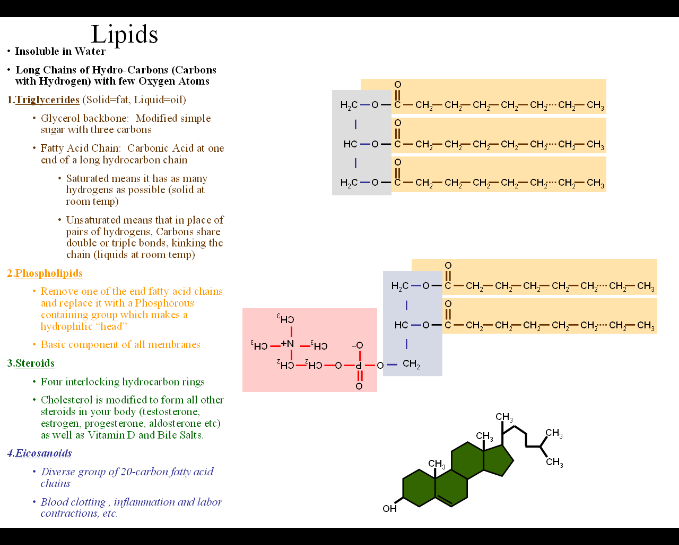 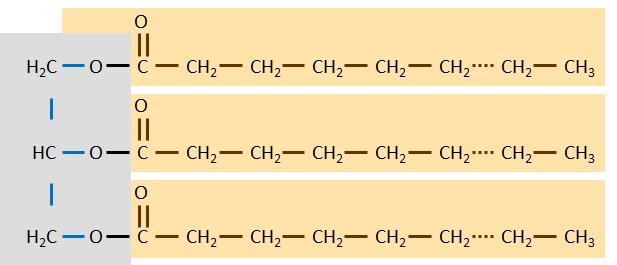 Glycogen
Starch
Cellulose
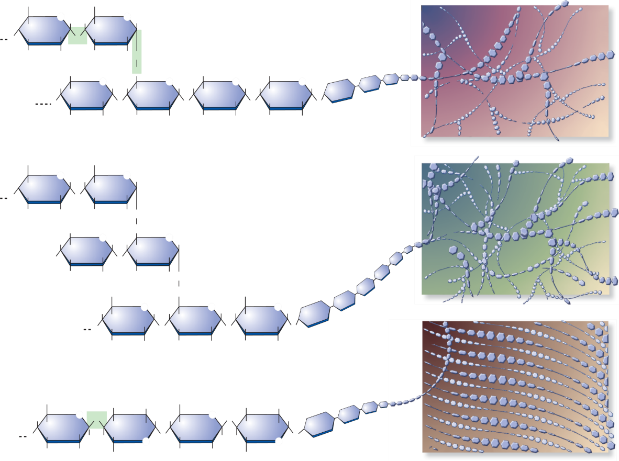 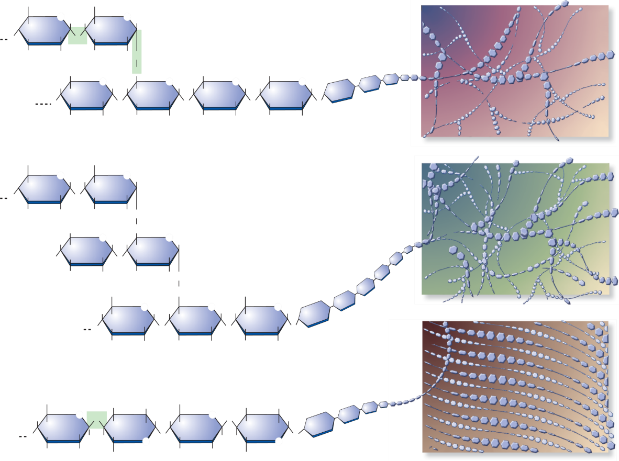 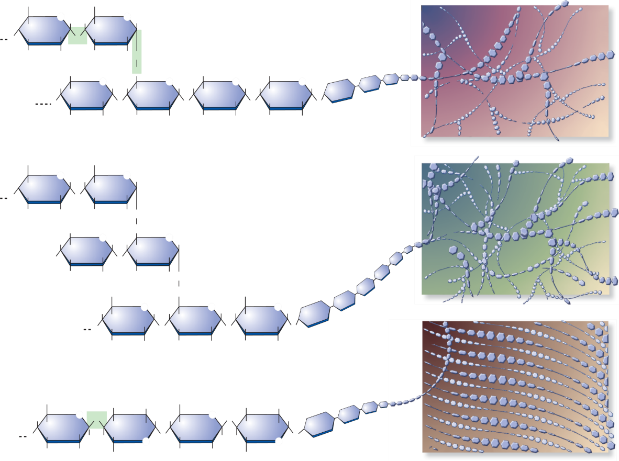 [Speaker Notes: NA also
Capable of direct replication
Transmission is responsible for heredity nature of traits
Variation is responsible for variation between individuals and species]
Lipids
OH
OH
O
OH
testosterone
Estradiol
Primary Roles of Lipids in Cell Structure and Function
1) All Cell Membranes (Plasma Membrane and Organelle Membranes)
Plasma Membrane
Mitochondria
Nucleus
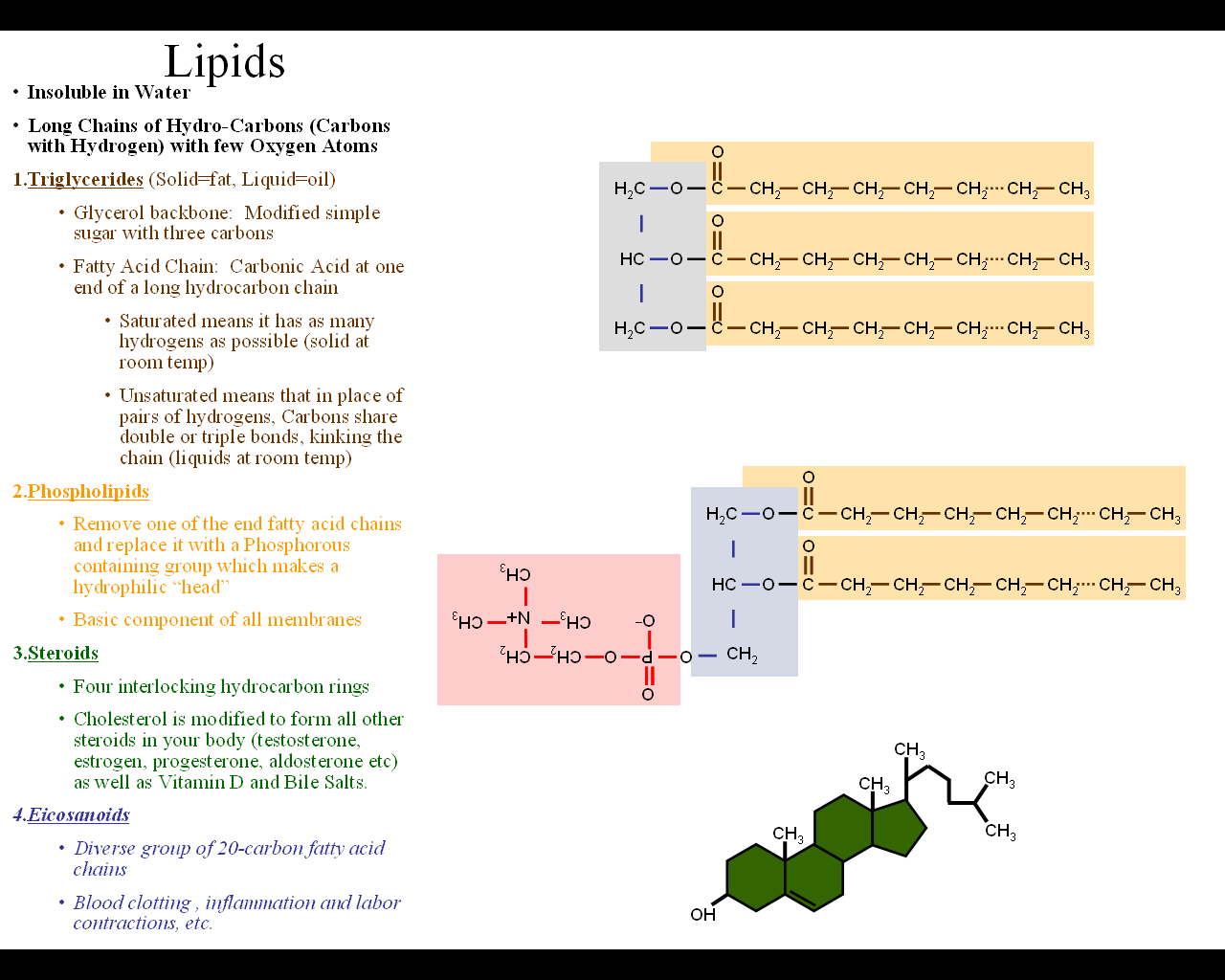 Chloroplasts
Endoplasmic Reticulum
Peroxisomes
Golgi Apparatus
Vacuole
Transport Vesicles
Lysosome
2) Fat – Long term energy storage (animal cells)
3) Cell Signaling Molecules (Hormones)
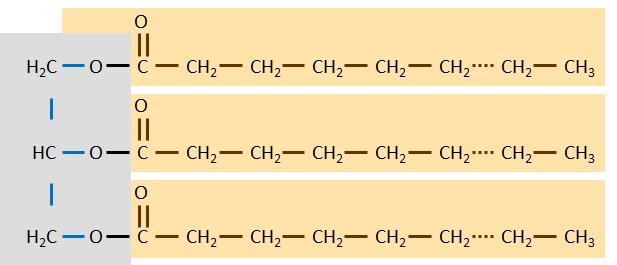 Nucleic Acids
Primary Roles of Nucleic Acids in Cell Structure and Function
RNA:  information messaging
DNA:  information storage
P
P
P
P
P
P
P
P
P
P
P
P
P
P
P
P
O
O
O
O
ACGor U
A
C
G
T
A
C
G
T
A
ACGor U
ACGor U
ACGor U
O
O
O
O
O
O
O
O
O
O
HO
H
H
H
H
HO
HO
HO
OH
H
H
H
H
H
OH
OH
OH
OH
ATP:  energy source for enzymes to catalyze most chemical reactions
Proteins
Primary Roles of Proteins in Cell Structure and Function
Enzymes (many, many types; the work horses of the cell)
Cytoskeleton
DNA packaging, decoding, and regulation
Extracellular matrix
Transport proteins
Signaling molecules
Cell Recognition
Cell-cell adhesion (Velcro)
Carbohydrates
OH
HO
H
H
Primary Roles of Carbohydrates in Cell Structure and Function
H
H
OH
C
C
O
H
C
C
OH
H
C
C
H
OH
Energy in mitochondria and chloroplast
Short term energy storage (animals)
Long-Energy Storage (plants)
Cell Wall (plants)
Extracellular matrix
Add-ons to some proteins/lipids
The 4 Classes of Organic Molecules
OH
OH
O
OH
Proteins
Nucleic Acids
DNA
RNA
Enzymes
Structural Molecules
DNA Regulation
Hormones
Adhesion
Cell Recognition
Etc.
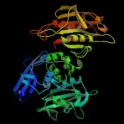 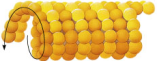 ATP
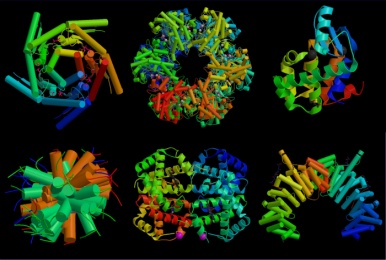 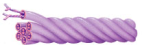 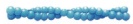 P
Carbohydrates
Lipids
Glucose
Fats
Phospholipids
Steroids
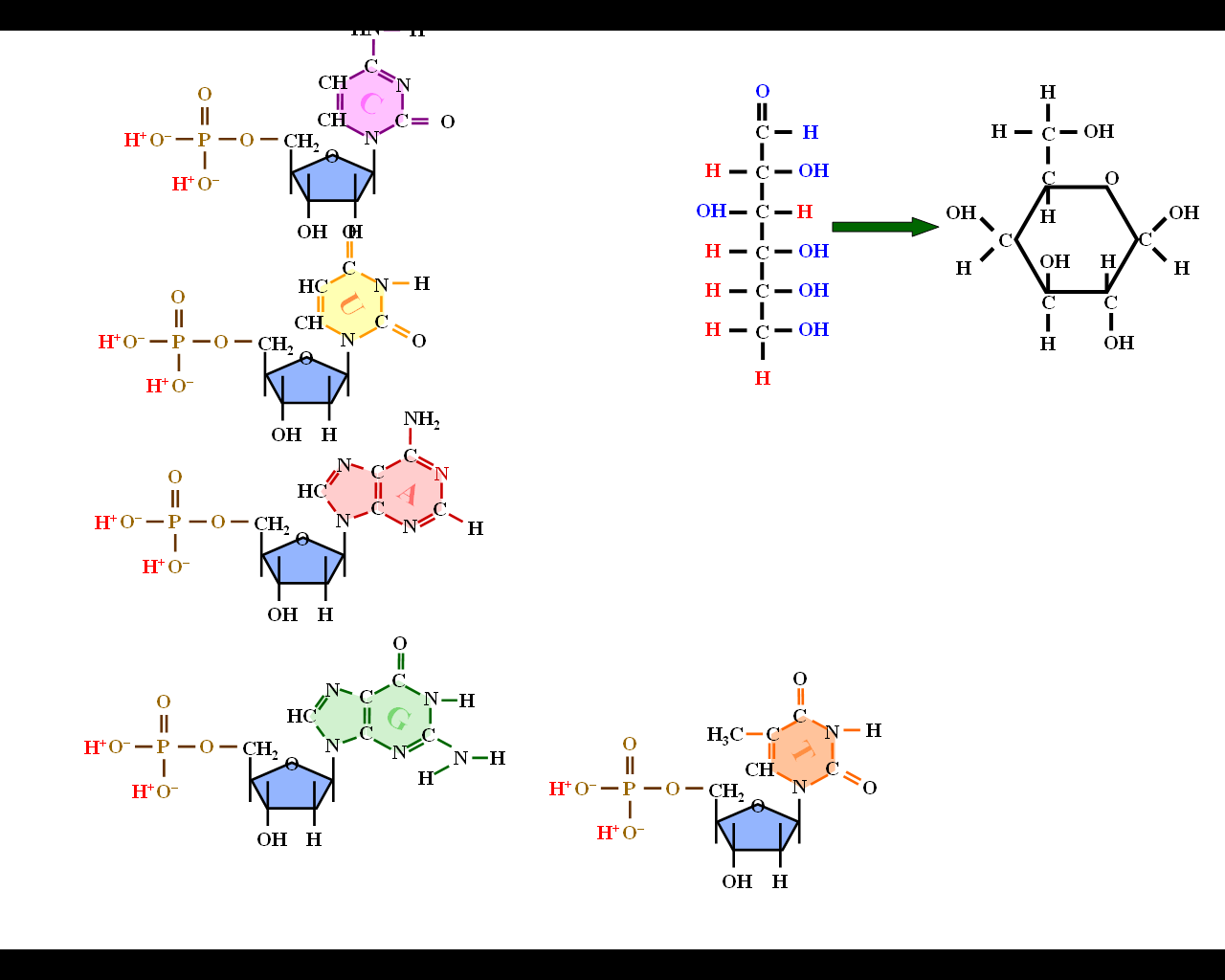 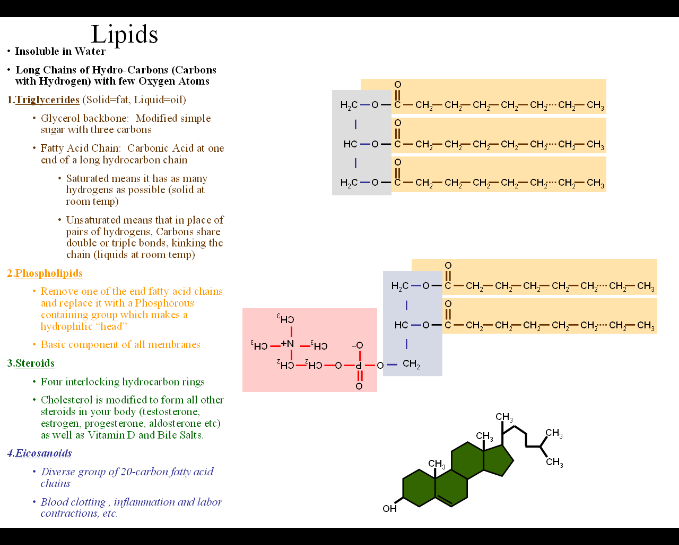 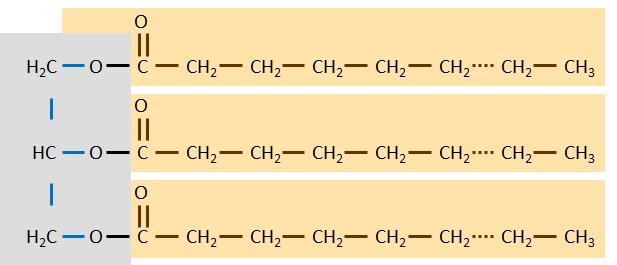 Glycogen
Starch
Cellulose
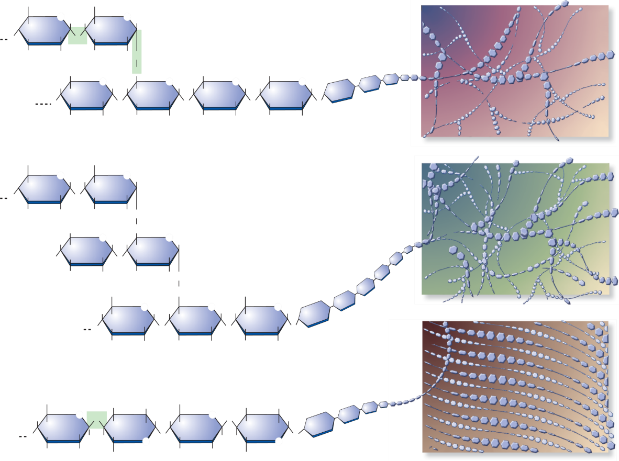 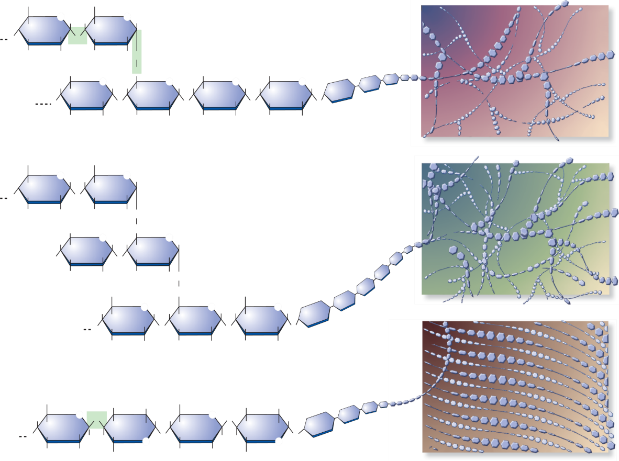 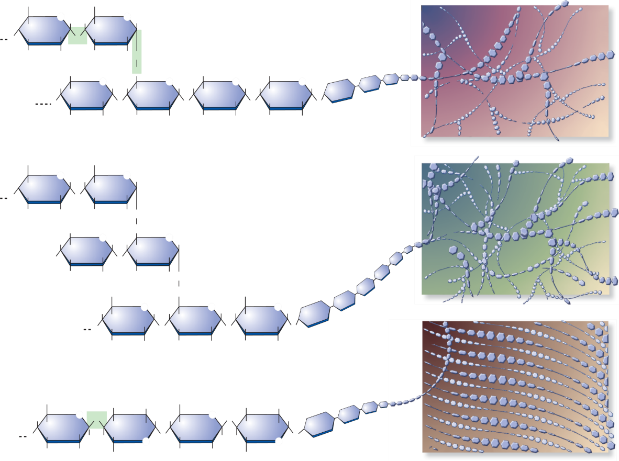 [Speaker Notes: NA also
Capable of direct replication
Transmission is responsible for heredity nature of traits
Variation is responsible for variation between individuals and species]
Organic Molecules
Organic Molecules are Based on Carbon Chemistry

Carbon Skeleton:  Chains and Rings of Carbon Molecules – Determines Basic Structure/Shape

Functional Groups:  Interchangeable groups of molecules that have distinct properties (e.g. Polar vs. Non-Polar) – determine the behavior of the macromolecule.
O
H
H
δ +
δ +
C
C
C
C
C
C
C
C
OH
OH
N
NH3
CH3
H
H
O
+1
Visualizing Organic Molecules
OH
|
Organic molecules are commonly represented in a variety of ways:
C=O
Full
Line
Ball or Space fill
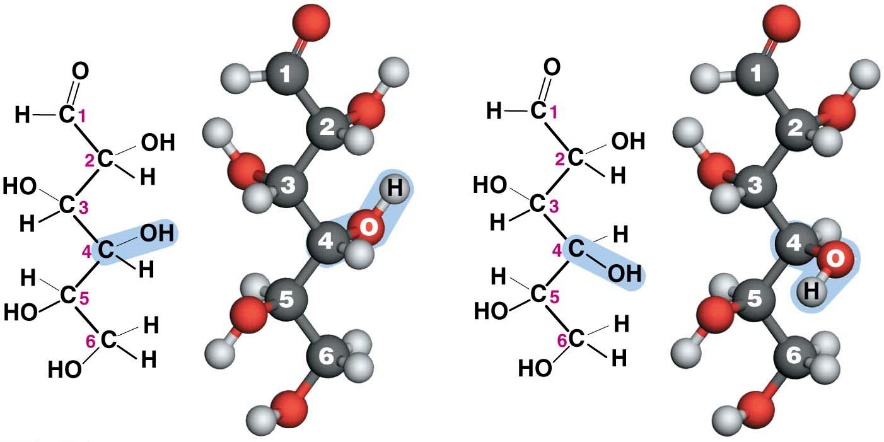 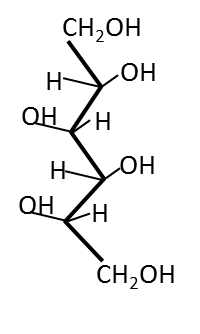 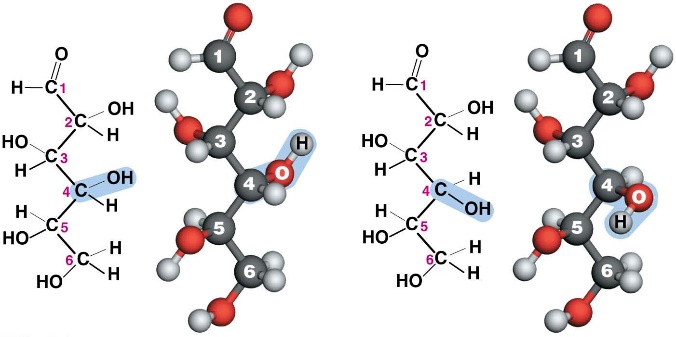 CH2OH
OH
H
Glucose (Linear)
OH
H
OH
H
OH
H
CH2OH
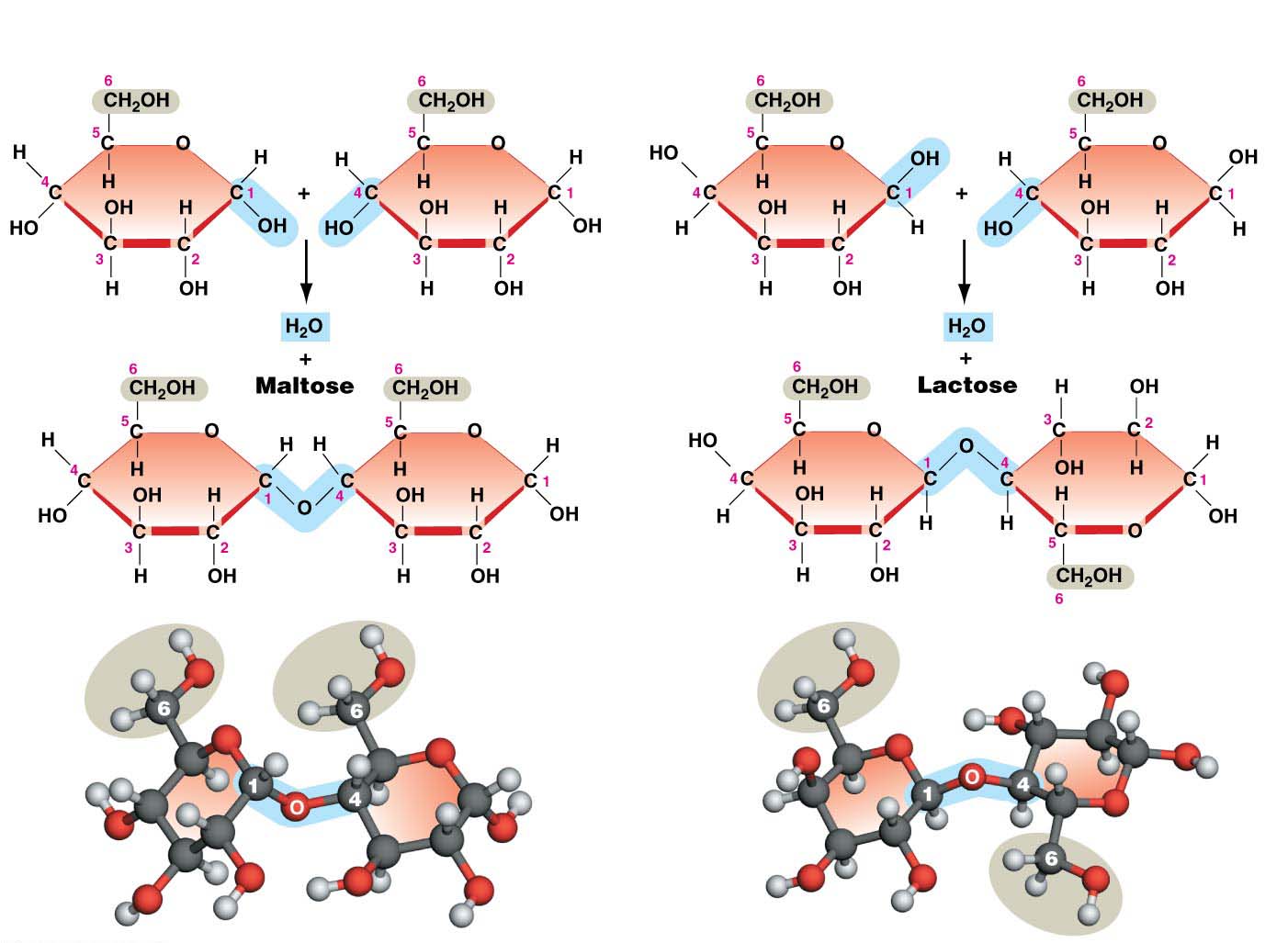 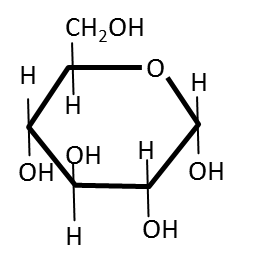 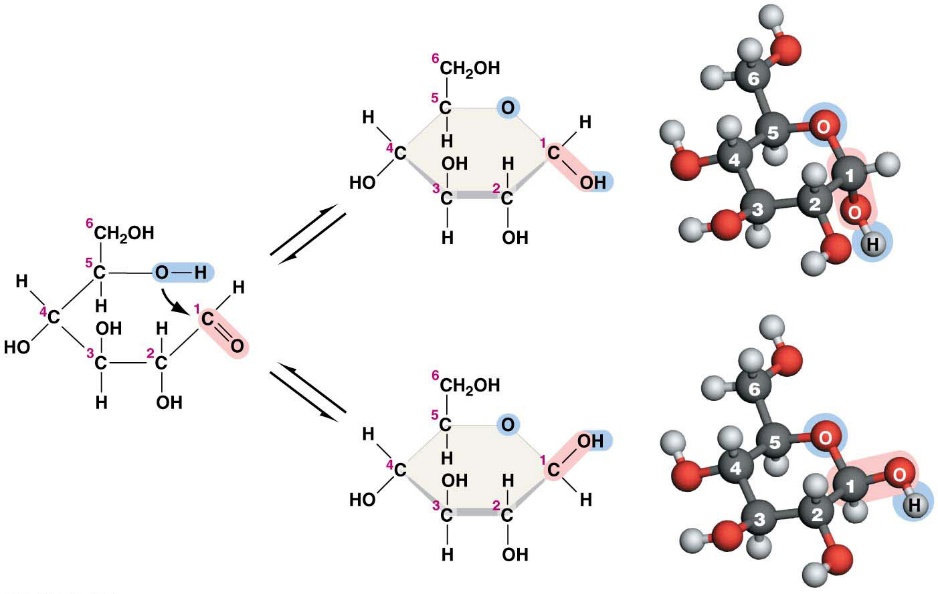 Glucose (Ring)
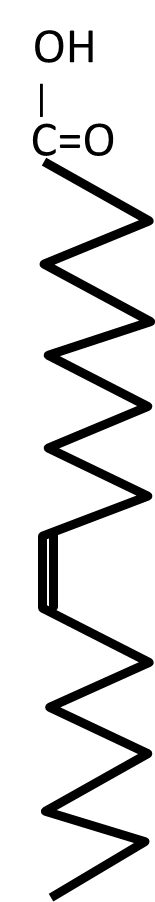 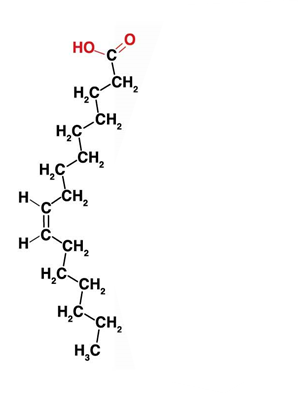 Unsaturated fatty acid
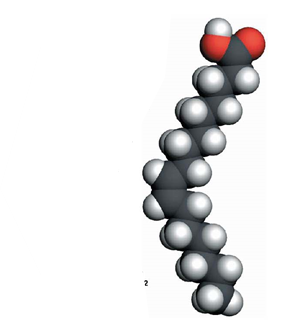 CH2OH
O
H
H
H
H
OH
OH
OH
OH
H
All atom represented  as sphere
All atom written as letters
Each corner represents a Carbon with Hydrogens
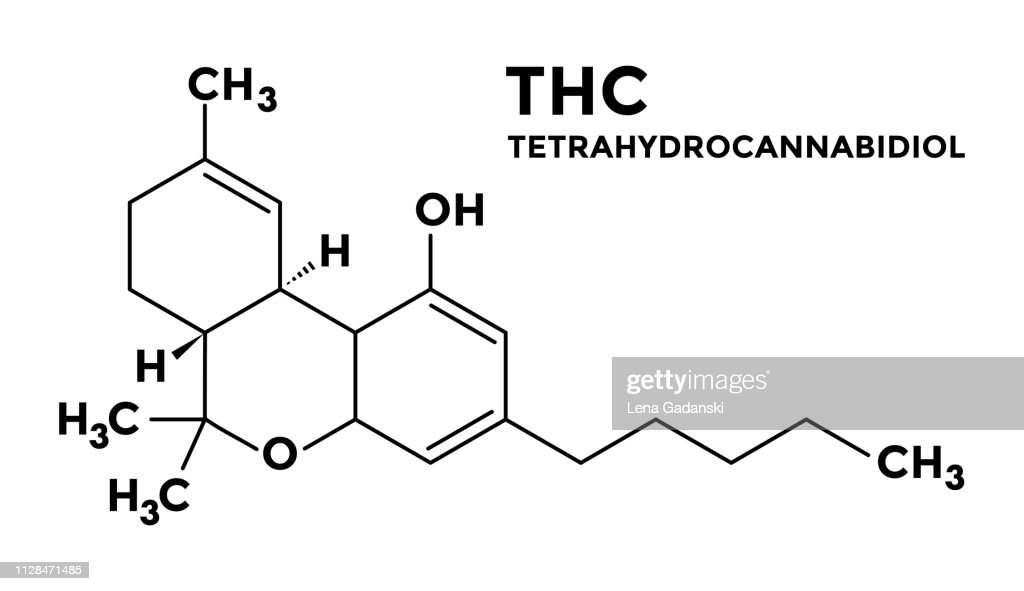 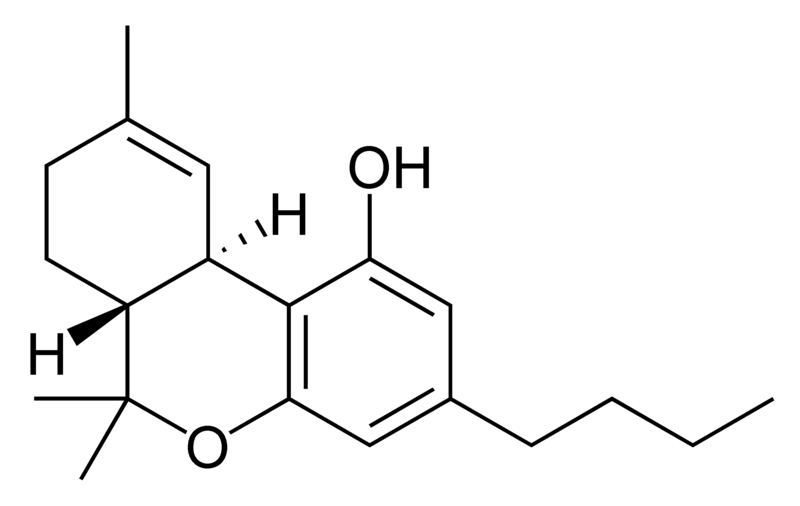 Making and Breaking Macromolecules
O–
H+
O
P
O
NH2
H+
O–
C
N
C
N
A
HC
C
C
N
N
R
H
H
O
H
N
C
C
OH
H
CH2
O
OH
H
Large organic molecules are often made by joining small subunits together.
Polymer: macromolecule made of many identical/similar units bound together
Monomers: individual unit (building blocks) of a polymer
Covalent Bonds joining Monomers together
Examples of Monomers
=
=
Nucleotide
Amino Acid
[Speaker Notes: All life processes have chemical reactions at their foundation.]
Making and Breaking Macromolecules
Dehydration
Dehydration: 
Chemical reaction where monomers are joined together, and water is produced.
Special form of Condensation Reactions.
Usually Endergonic
Monomers  Polymer
Hydrolysis
Hydrolysis
Chemical reaction where the bond between monomers is broken by adding a water molecule across the bond.
Usually Exergonic
Polymer  Monomers
HO
HO
HO
HO
H
H
H
H
Reactants
Reactants
H
O
H
O
H
O
H
H
H
H
O
H
H
O
H
O
H
O
H
O
H
H
H
H
Intermediate State
Intermediate State
Products
Products
[Speaker Notes: All life processes have chemical reactions at their foundation.]
The 4 Classes of Organic Molecules
OH
OH
O
OH
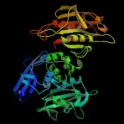 Proteins
Nucleic Acids
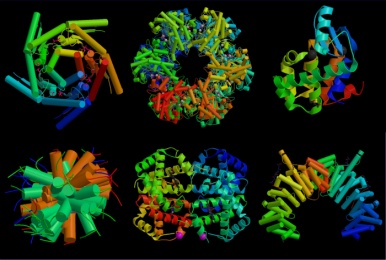 P
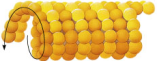 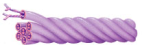 Carbohydrates
Lipids
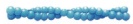 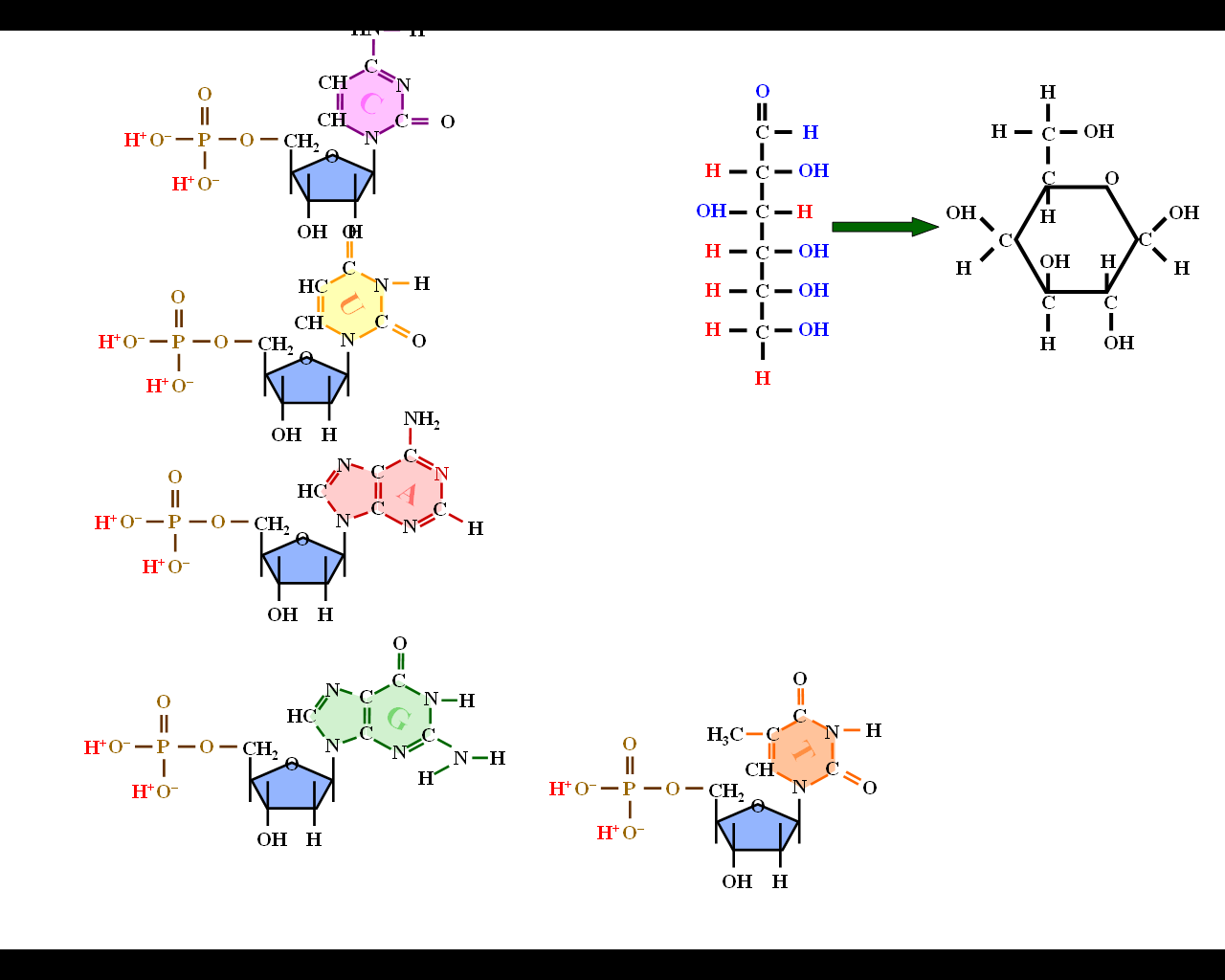 Objectives:
Describe the locations, structure, and function of the organic molecules
Describe how the different types of organic molecules are formed
Draw simplified versions of organic molecules
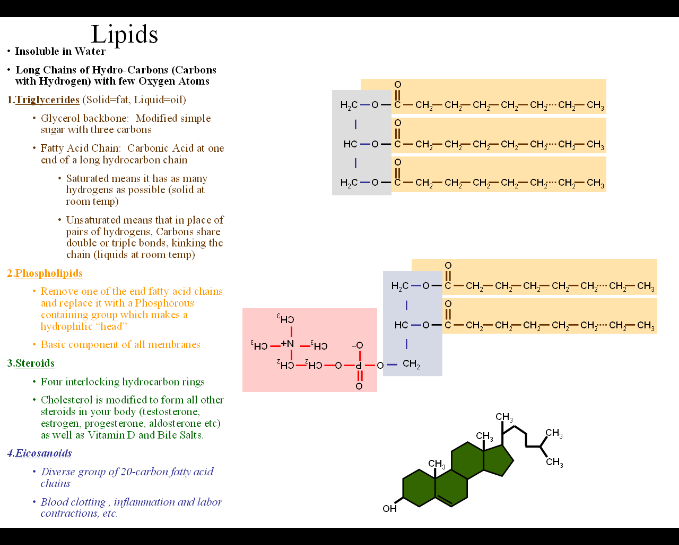 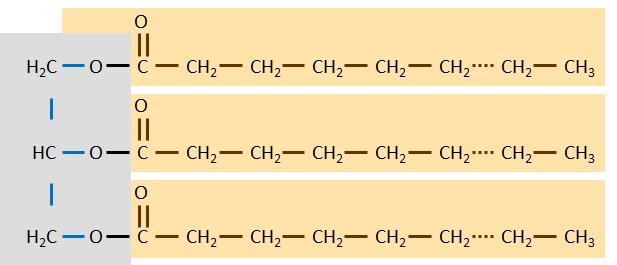 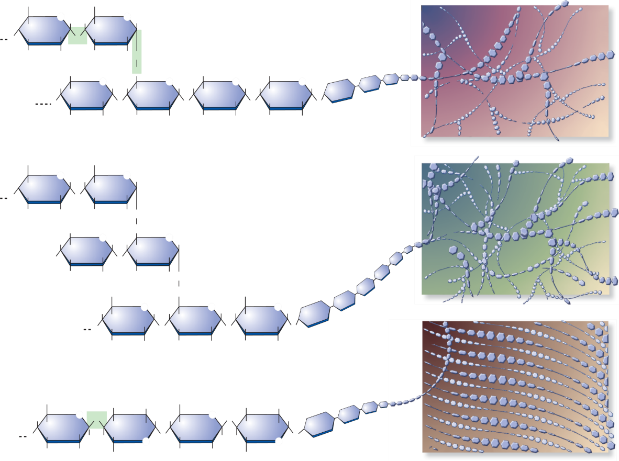 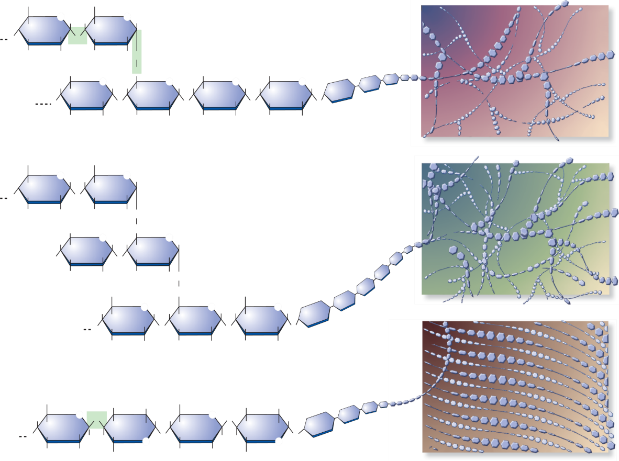 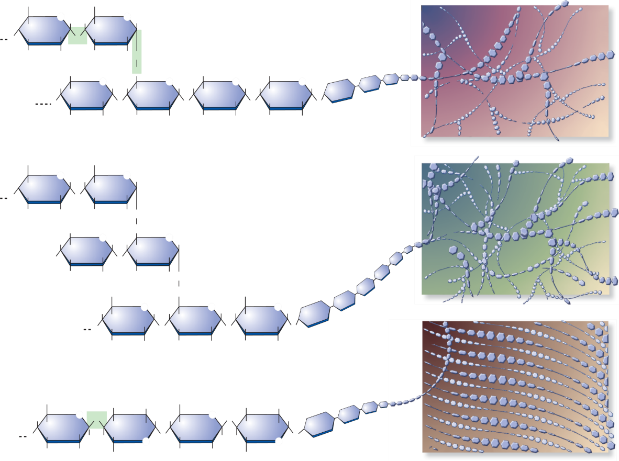 [Speaker Notes: NA also
Capable of direct replication
Transmission is responsible for heredity nature of traits
Variation is responsible for variation between individuals and species]